Remembering
Bill Loges
Father, Mentor, Friend
Associate Professor of New Media Communications and Sociology, College of Liberal Arts
Passed June 6, 2023
Bill Loges
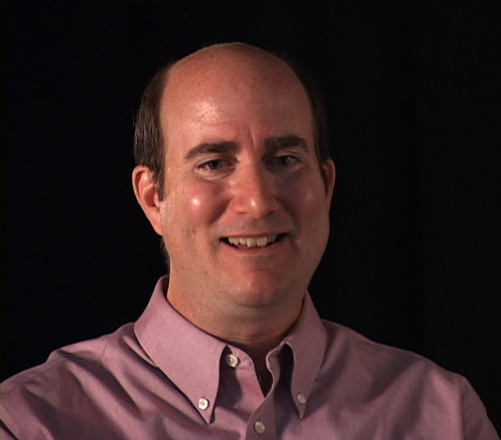 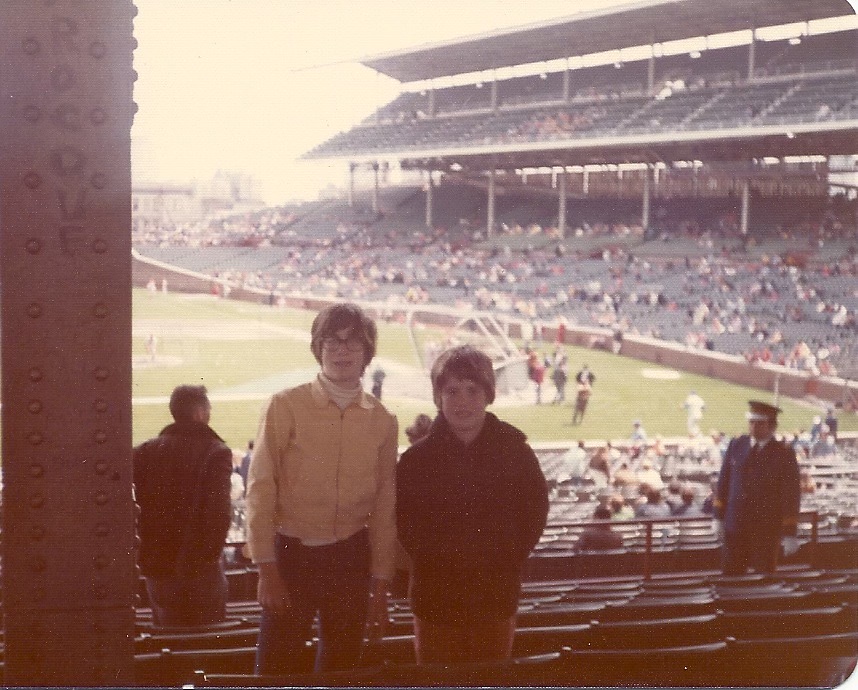 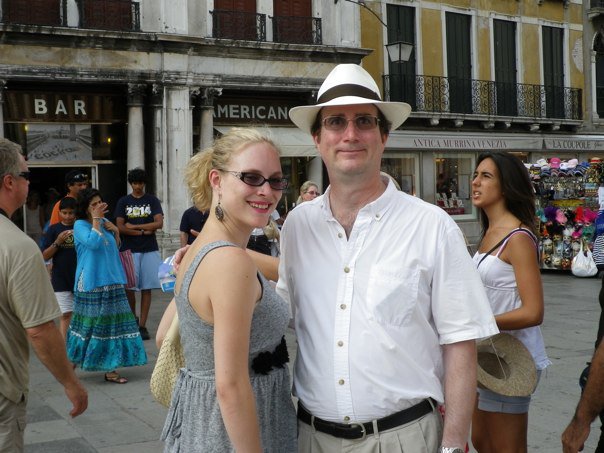 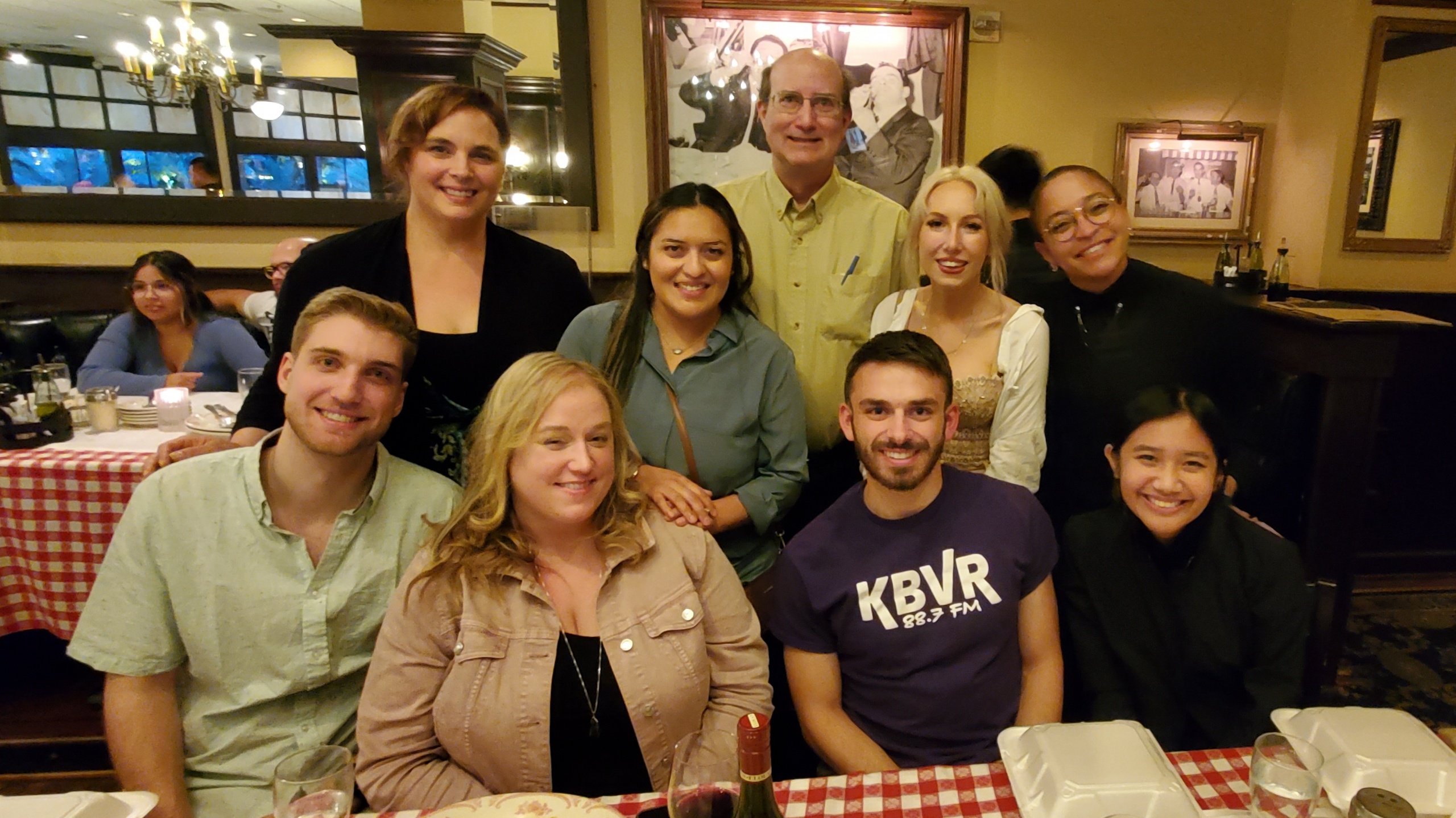 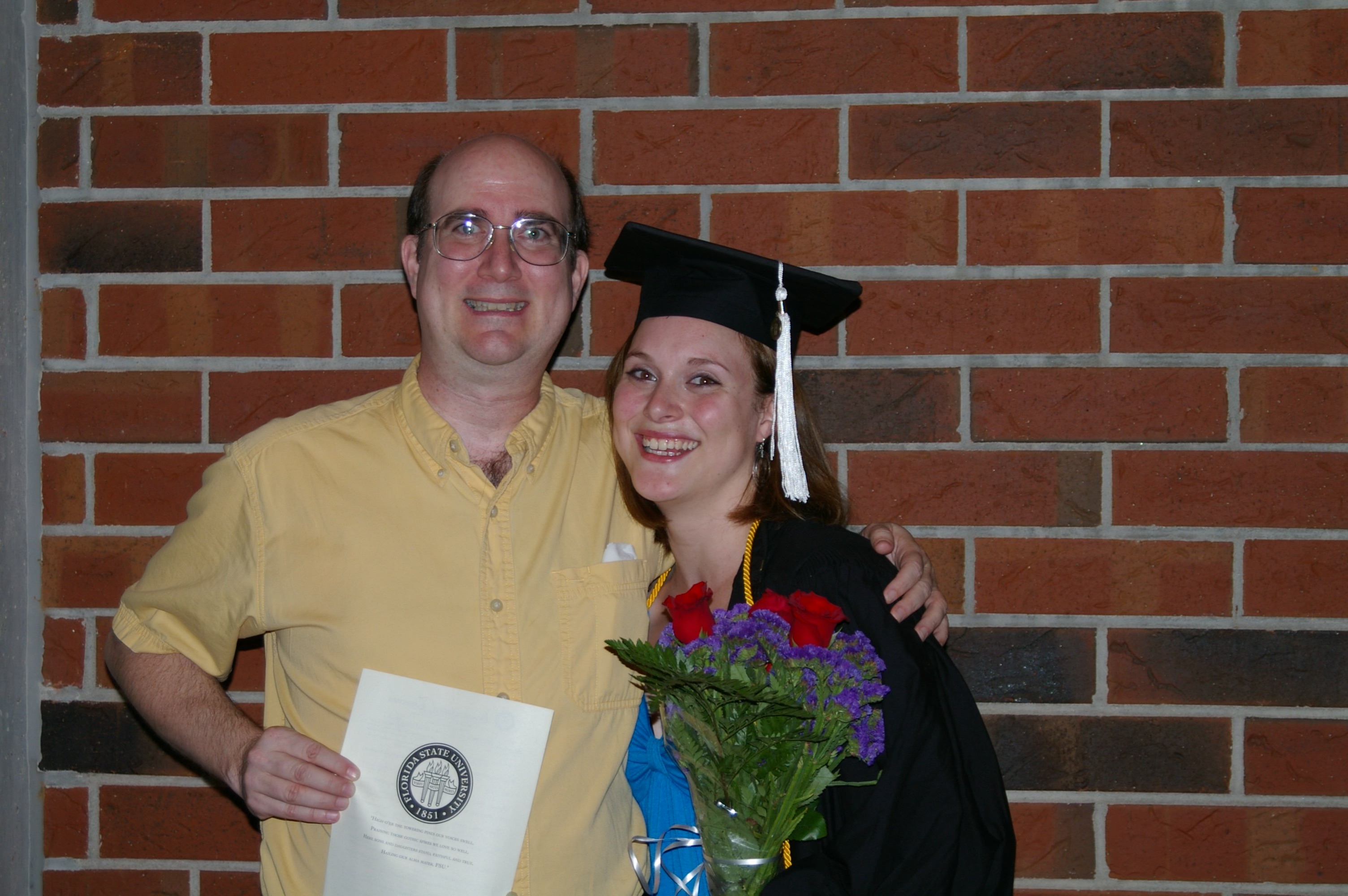 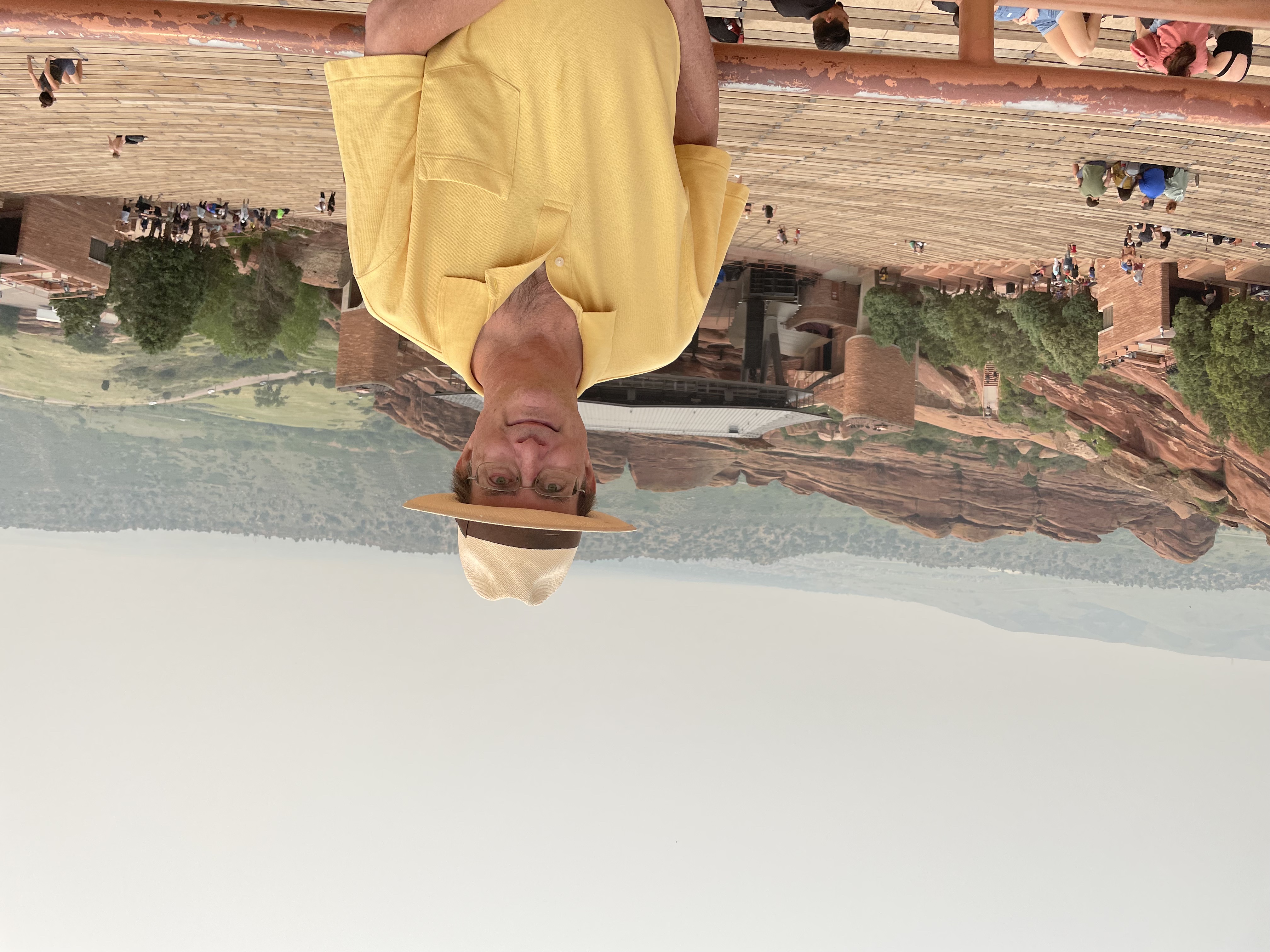 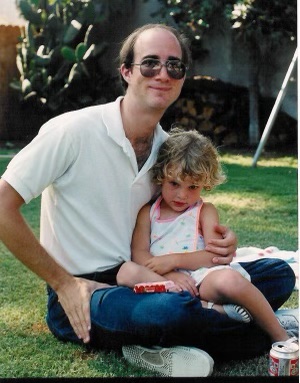 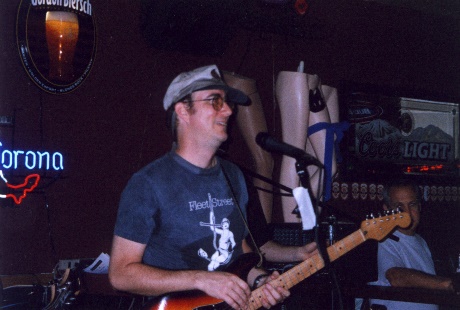 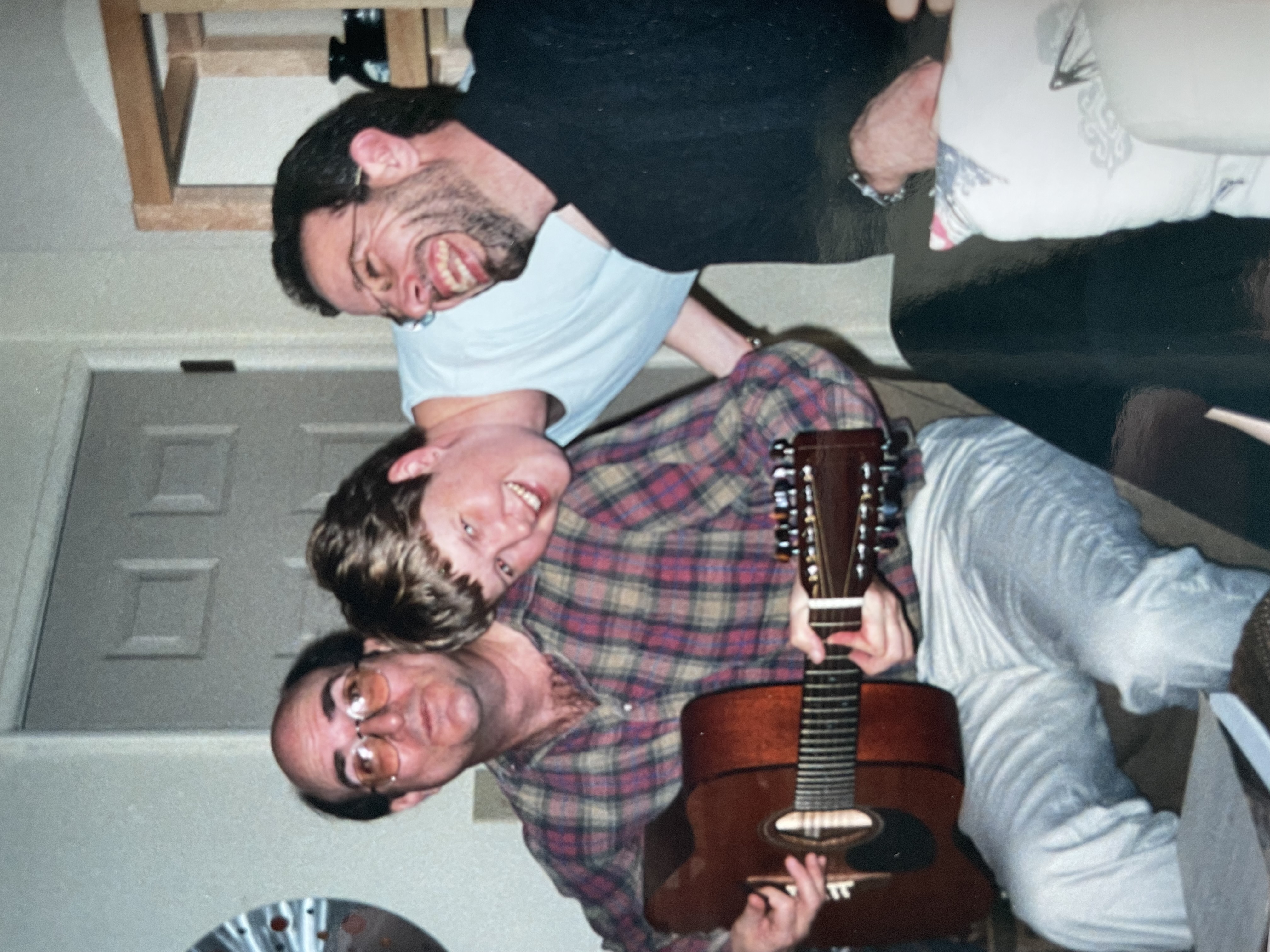 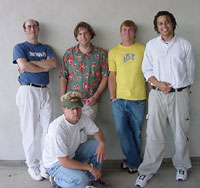 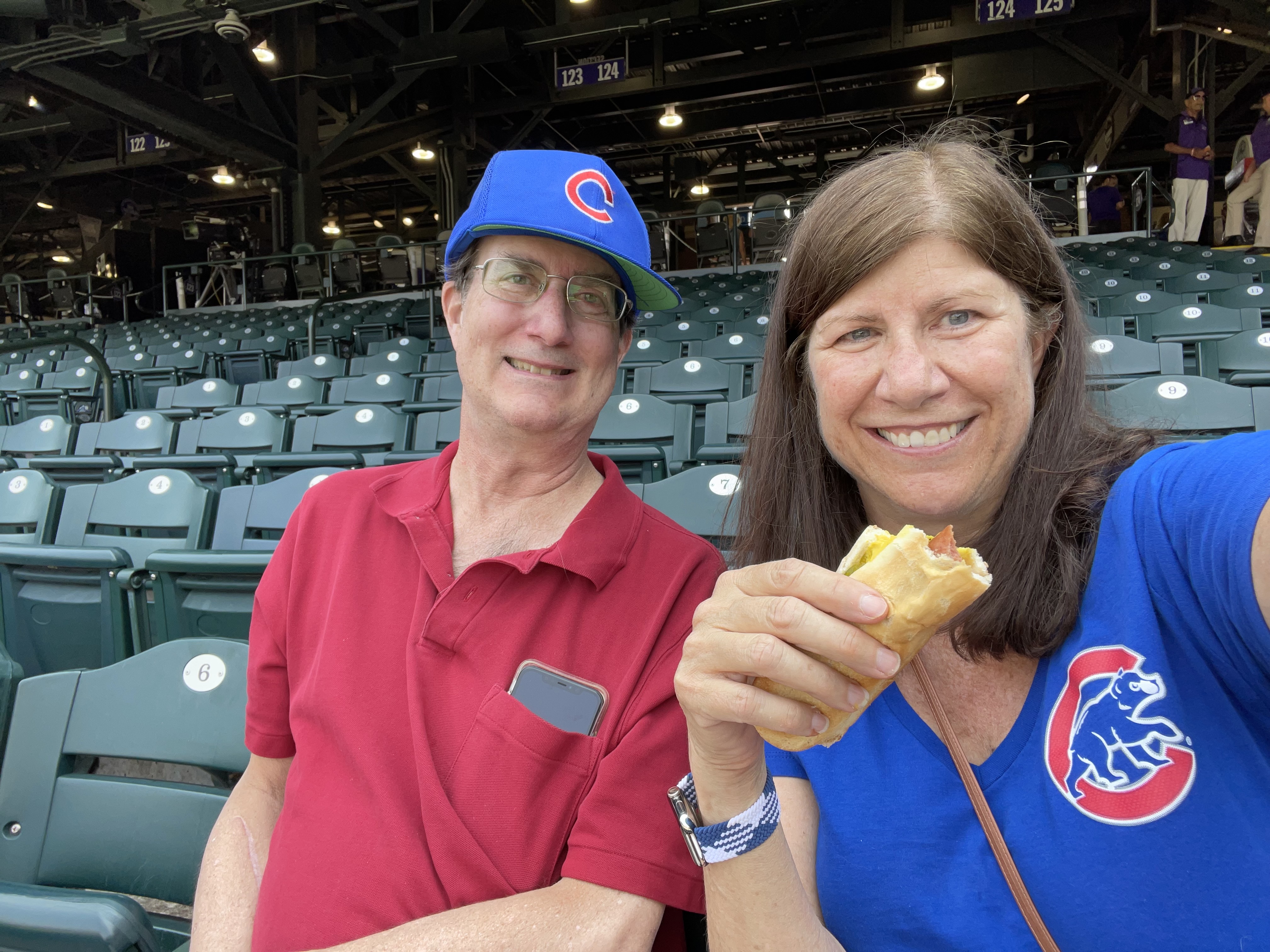 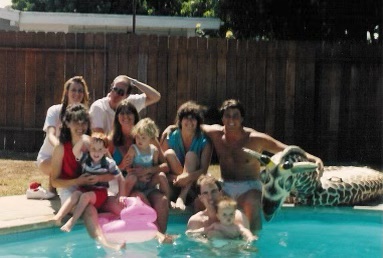 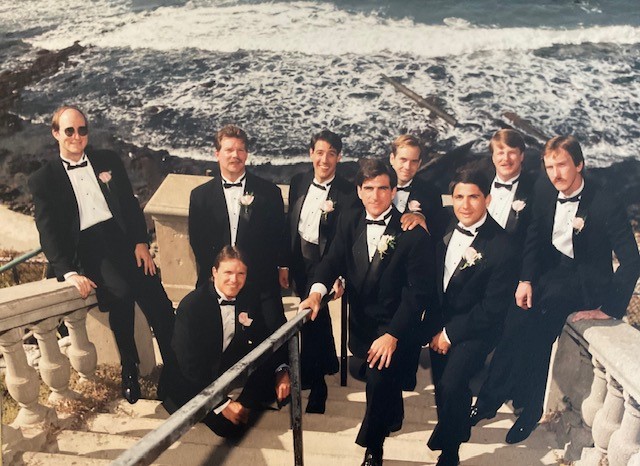 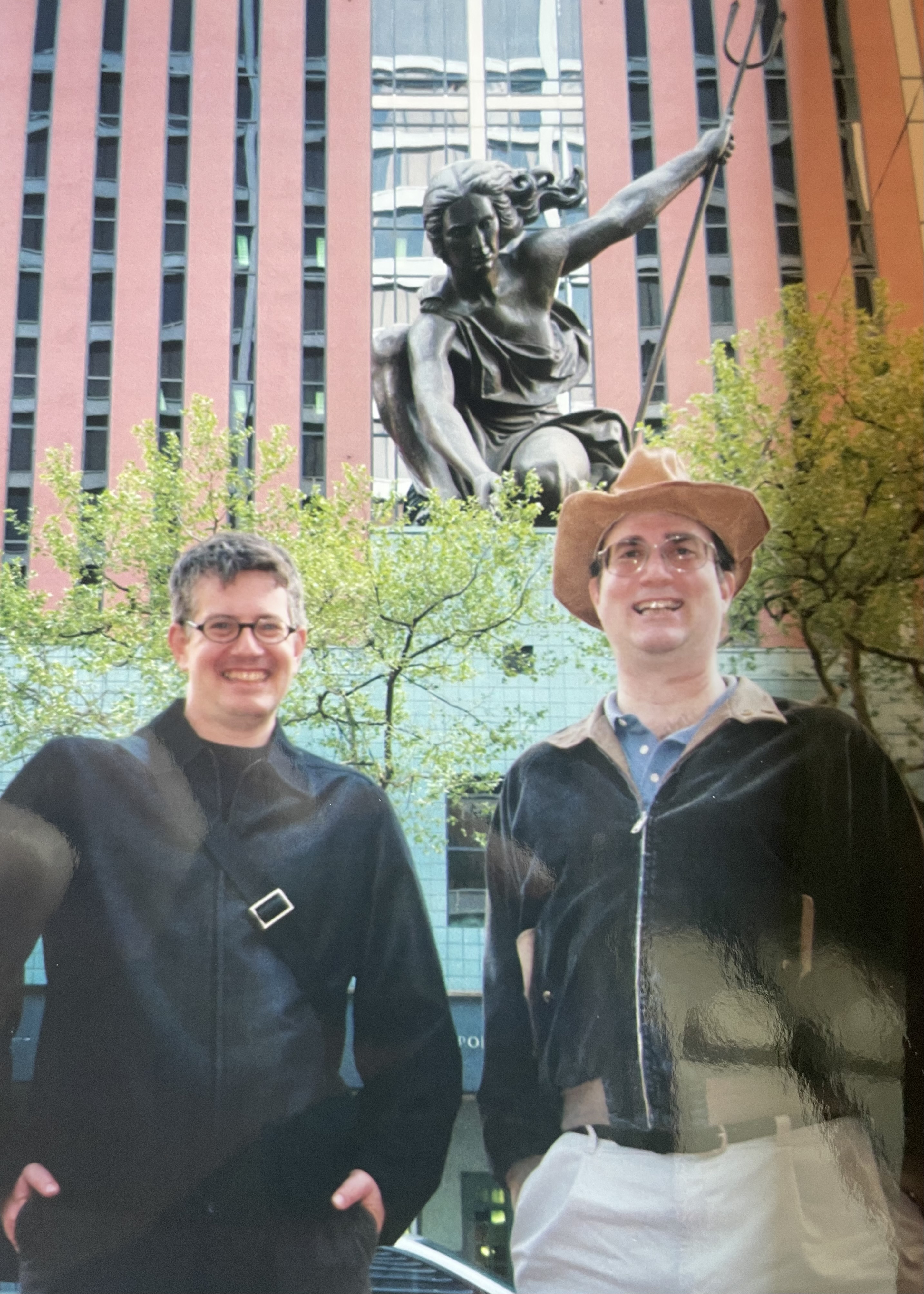 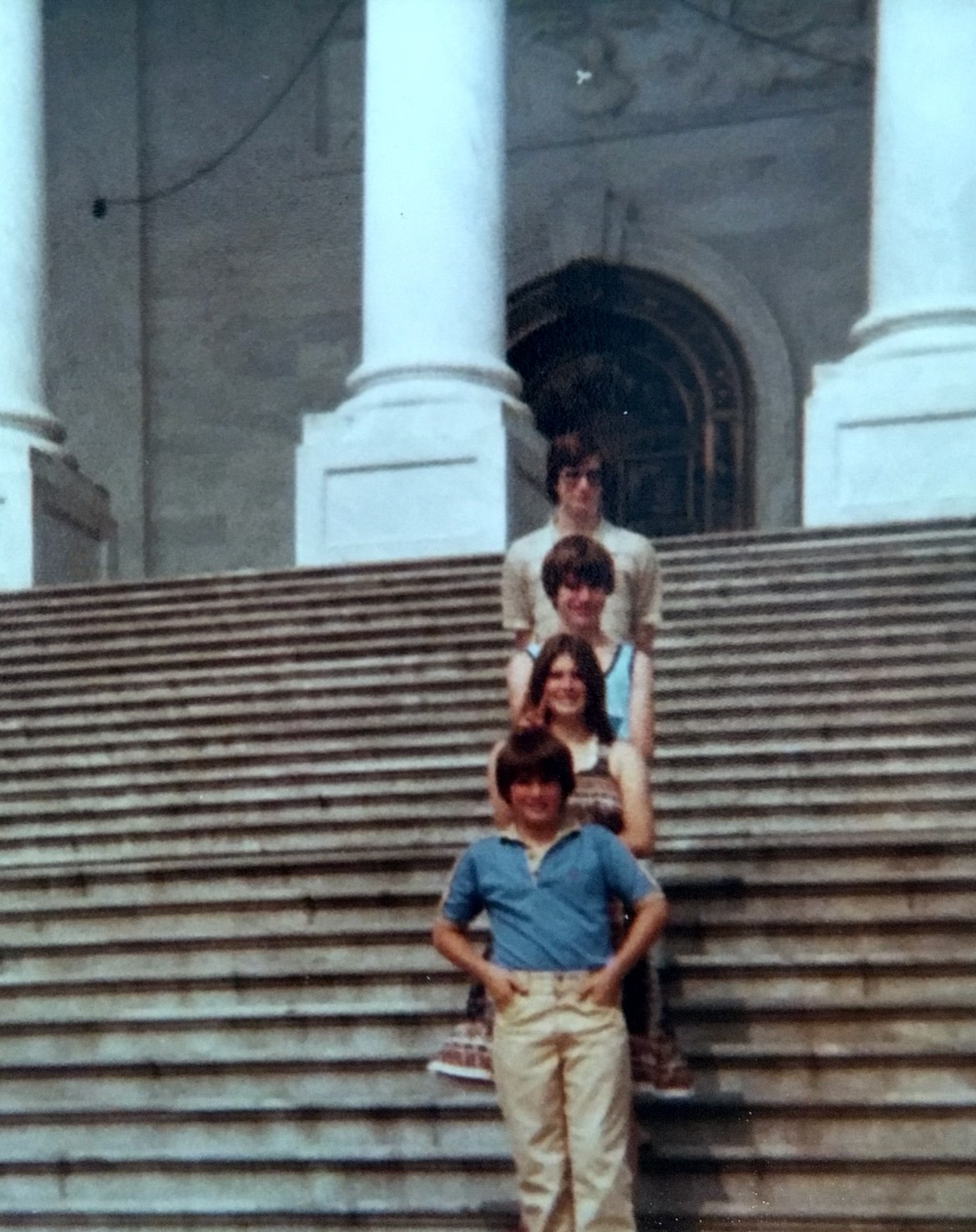 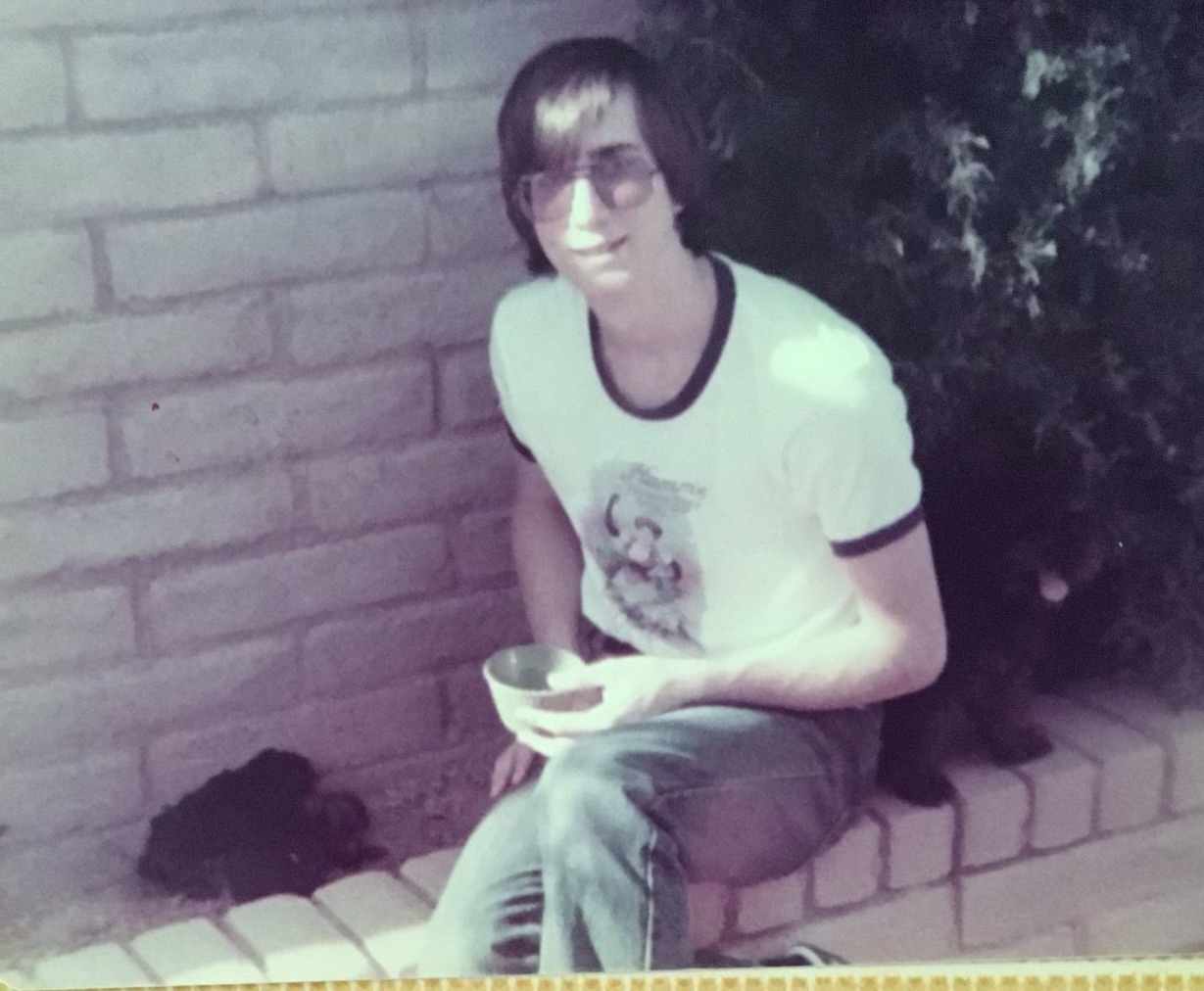 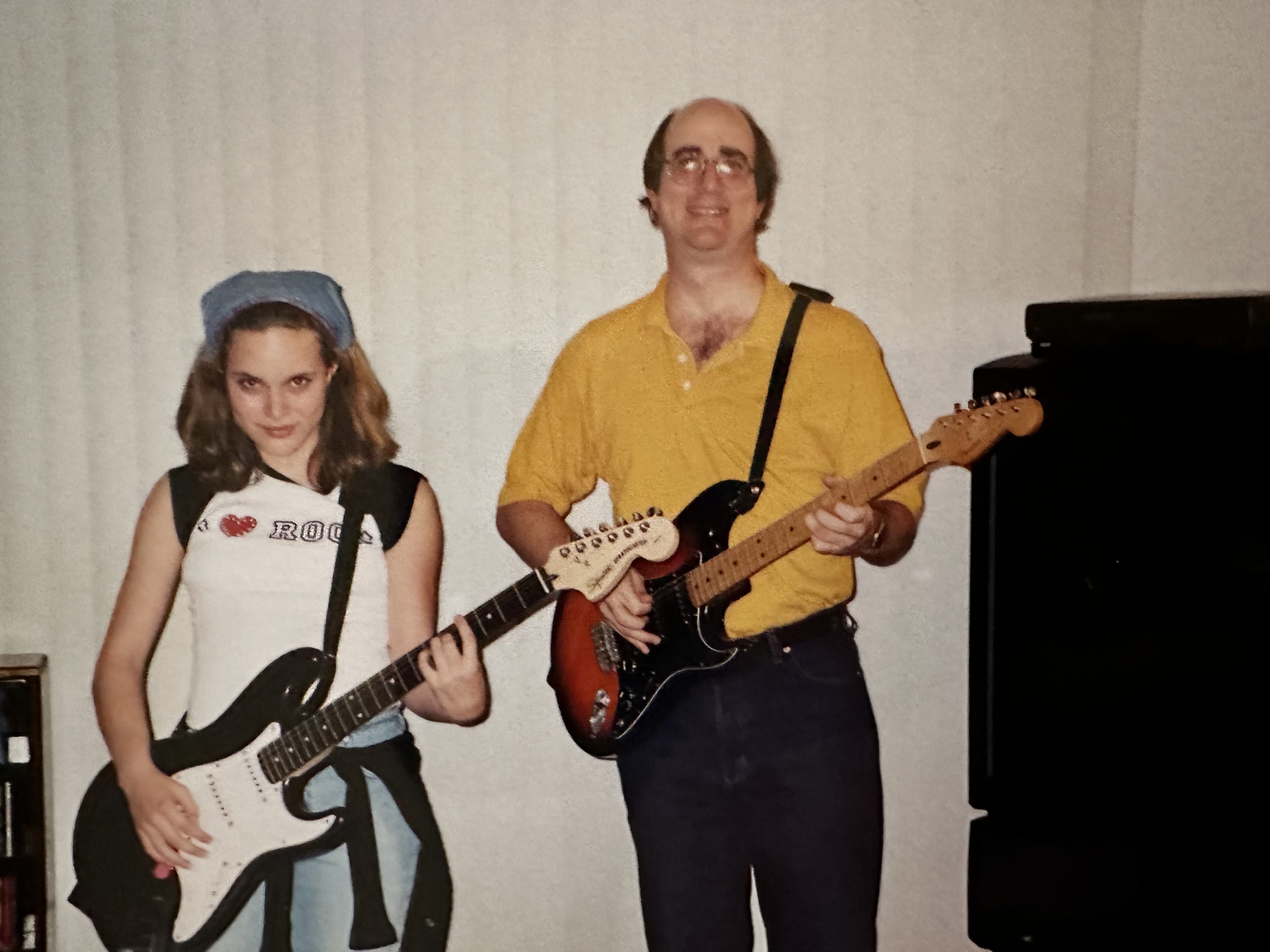 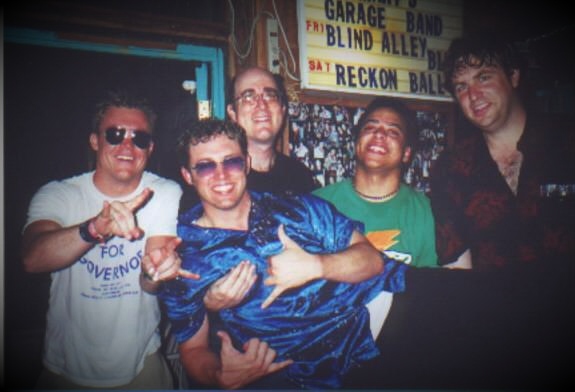 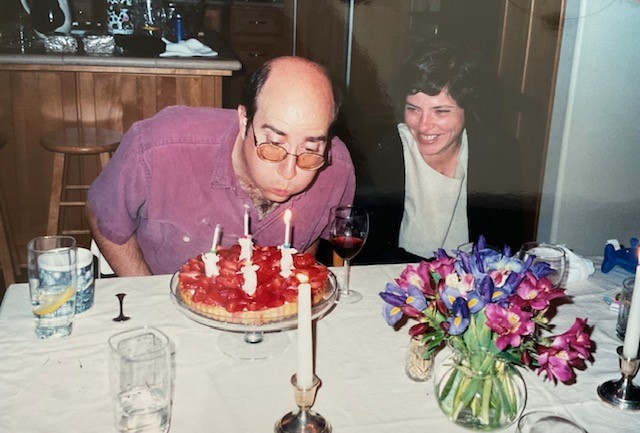 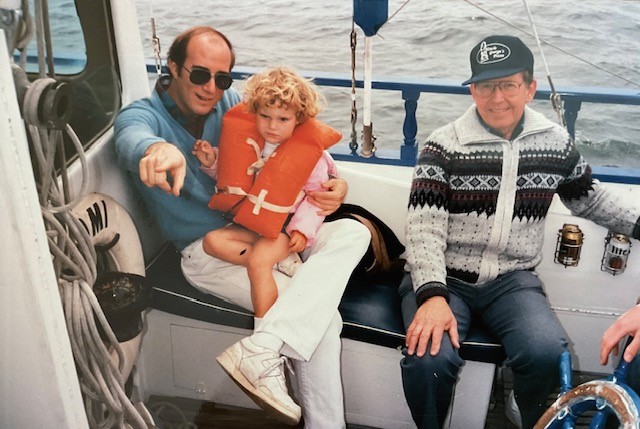